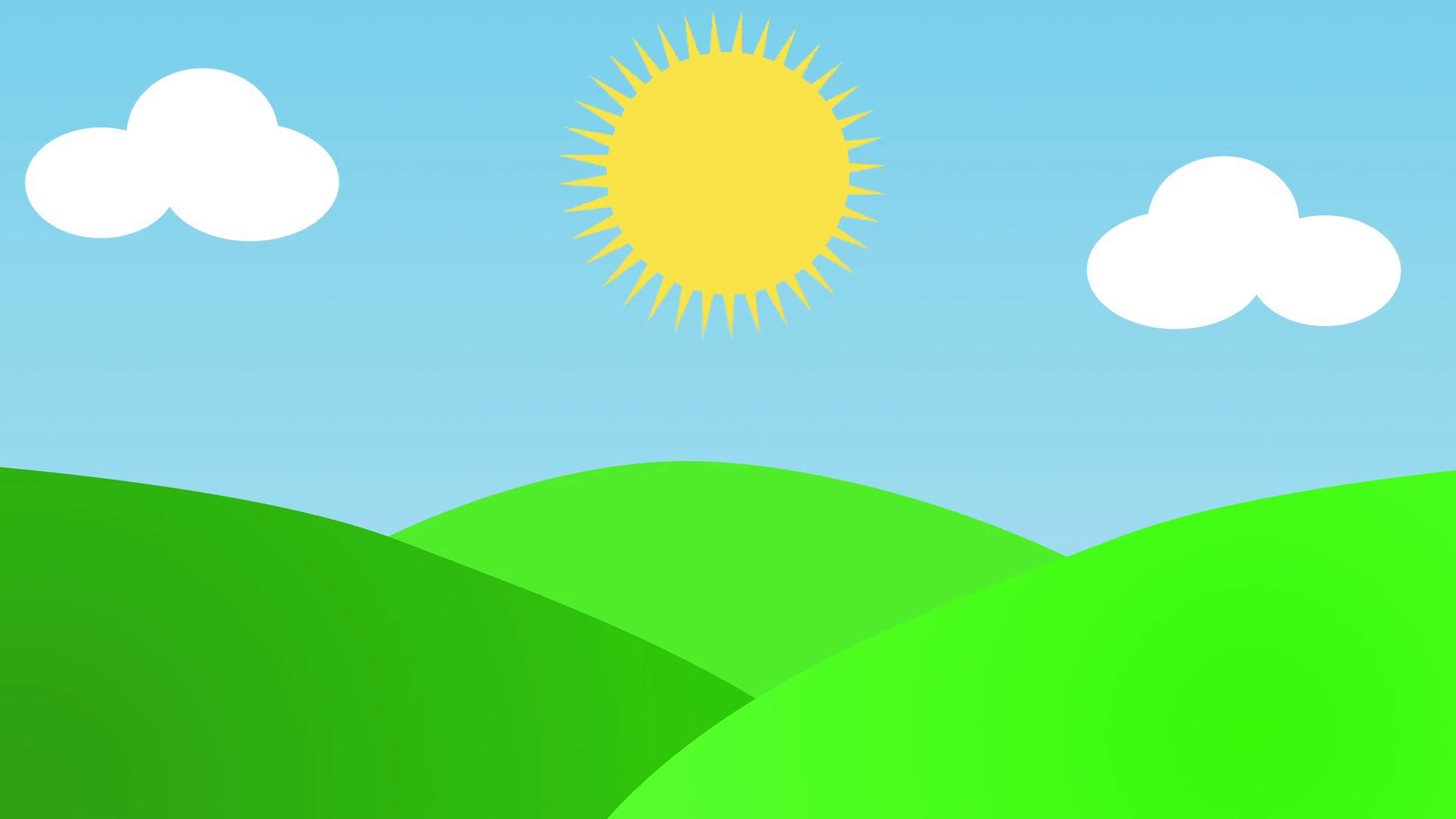 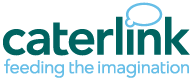 2022 Theme Day Calendar
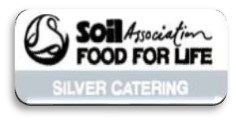 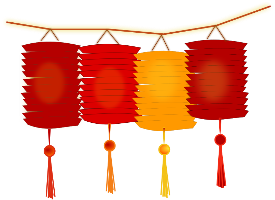 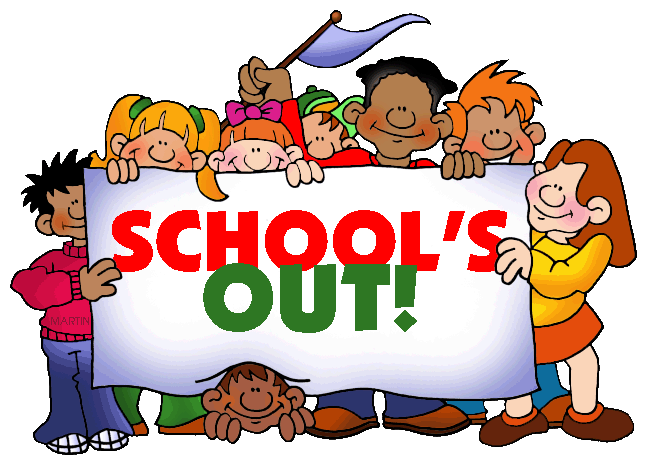 JULY
Leavers Lunch
JANUARY
Chinese New Year
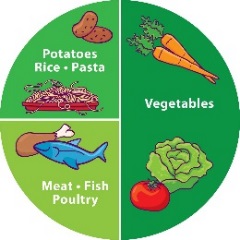 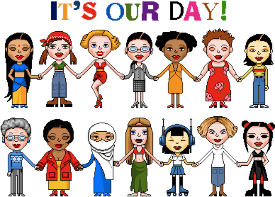 Build Your Own : Burger
FEBURARY
International Day
SEPTEMBER
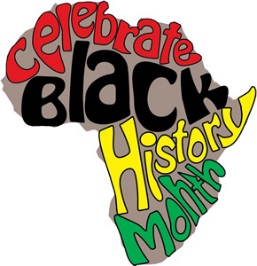 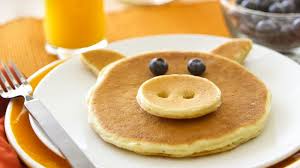 OCTOBER
Black History Month
Shrove Tuesday
MARCH
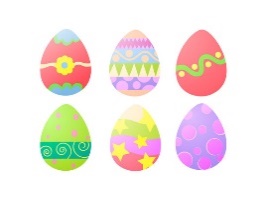 APRIL
Bonfire Night
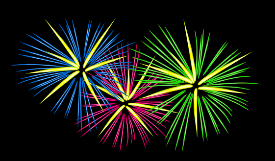 Easter
NOVEMBER
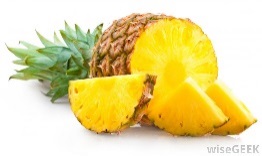 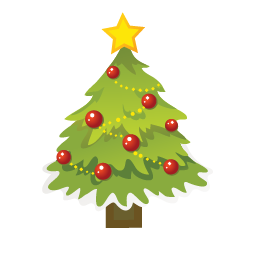 MAY
Caribbean
Christmas Lunch
DECEMBER
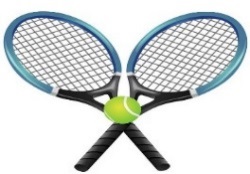 JUNE
Wimbledon